7. Biologinen näkökulma ihmisen toimintaan
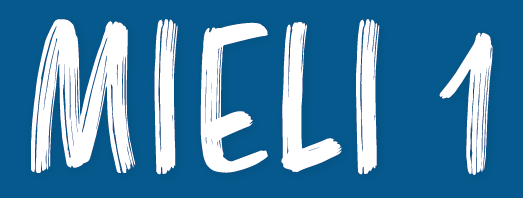 © Sanoma Pro, Tekijät ● Mieli 1 Toimiva ja oppiva ihminen
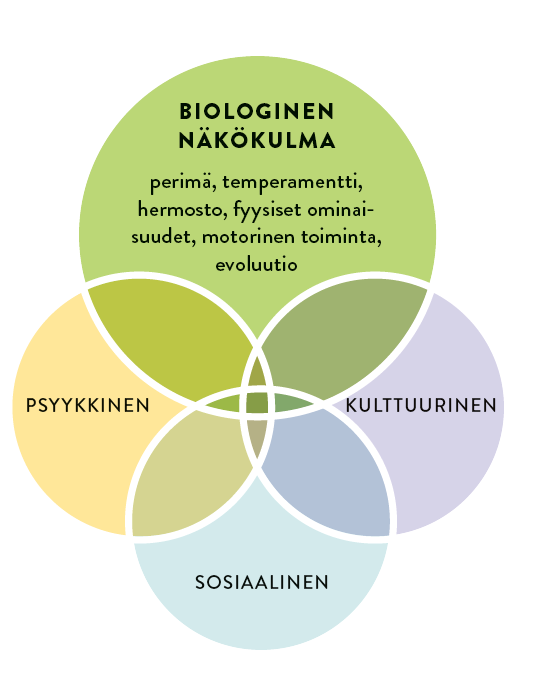 Eri näkökulmat ihmisen toimintaan
© Sanoma Pro, Tekijät ● Mieli 1 Toimiva ja oppiva ihminen
Perimä
periytyvien geenien kokonaisuus
 geenit vaikuttavat ihmisen toimintaan säätelemällä hermoston kehitystä ja toimintaa
 käyttäytymisgenetiikka: tutkitaan geneettisten erojen vaikutusta ihmisiin sekä geenien ja ympäristön vuorovaikutusta
 perimä ja ympäristö vaikuttavat ominaisuuksiin
© Sanoma Pro, Tekijät ● Mieli 1 Toimiva ja oppiva ihminen
Evoluutiopsykologia
tutkimuskohde: evoluution ja luonnonvalinnan vaikutukset ihmisen mieleen ja käyttäytymiseen
 adaptaatio = sopeuma eli eliön piirre, rakenne tai ominaisuus, joka edistää hengissä pysymistä tai lisääntymistä
 Esimerkiksi kyky rakastua ja muodostaa läheisiä suhteita toimii selviytymistä edistävästi.
 Evoluutiopsykologiaa on kritisoitu siitä, että siinä tehdään nykyhetkestä käsin hypoteeseja menneisyydestä.
© Sanoma Pro, Tekijät ● Mieli 1 Toimiva ja oppiva ihminen
Temperamentti
ihmisen synnynnäinen ja yksilöllinen toimintatyyli ja reagointitapa
 Temperamenttiin kuuluu: 
itsesäätely: kuinka helppoa tai vaikeaa yksilölle on säädellä omaa toimintaansa ja hillitä sitä
taipumus kokea kielteisiä tunteita: kuinka herkästi ja voimakkaasti kielteiset tunteet syntyvät, kuinka kauan ne kestävät ja kuinka voimakkaana ihminen kokee ne
taipumus kokea myönteisiä tunteita: kuinka voimakkaasti ja usein ihminen kokee myönteisiä tunteita erityisesti sosiaalisissa tilanteissa, kohdatessaan toisia ihmisiä tai kokeillessaan uusia asioita
 temperamenttiin vaikuttavat perimä ja raskaudenaikainen ympäristö
© Sanoma Pro, Tekijät ● Mieli 1 Toimiva ja oppiva ihminen
Tehtävähermosto ja aivot
Mistä kahdesta osasta hermosto koostuu?



Mistä neljästä osasta aivot koostuvat?
© Sanoma Pro, Tekijät ● Mieli 1 Toimiva ja oppiva ihminen
hermosto ja aivot
hermosto
 keskushermosto
 ääreishermosto

 aivot
 aivorunko
 limbinen järjestelmä
 pikkuaivot
 aivokuori
© Sanoma Pro, Tekijät ● Mieli 1 Toimiva ja oppiva ihminen
Hermoverkot ja hermoston viestintä
hermoverkot = hermosolujen yhteyksien muodostama kokonaisuus
 hermosolujen viestintä
 sähköistä
 kemiallista
 välittäjäaineet
Hermoston (aivot)  kemiallisen viestinnän muoto
 hormonit
pääosin verenkierrossa vaikuttavia välittäjäaineita
vaikutus on pitkäkestoisempi
© Sanoma Pro, Tekijät ● Mieli 1 Toimiva ja oppiva ihminen
Muovautuvuus eli plastisuus
aivojen jatkuvaa muokkautumista ja toiminnan muuttamista
 hermoston solut muokkaavat toimintaansa
 ihmisen toiminta muovaa hermosoluyhteyksiä
 vahvistamalla
 karsimalla
 luomalla uusia yhteyksiä
 yhteydet, joita hyödynnetään usein, vahvistuvat
 hermosoluyhteydet, joita ei käytetä, karsiutuvat
© Sanoma Pro, Tekijät ● Mieli 1 Toimiva ja oppiva ihminen